SCALABLE DATA SCIENCE AND TECHNOLOGIES FOR COPY NUMBER VARIATIONS STUDIES
Candidato: Valentino Pisi
Relatore: Prof.ssa Federica Mandreoli 
Co-relatore: Dott. Riccardo Martoglia
Co-relatore: Prof. Cristian Taccioli
Co-relatore: Dott.ssa. Chiara Vischioni
SCALABLE DATA ANALYSIS
Andando a distribuire geograficamente i database e delegandone il loro aggiornamento a dei laboratori possiamo ottenere:
Un unico database condiviso dalla comunità
Possibilità di effettuare analisi su un insieme più dettagliato di informazioni in costante sviluppo
Tale strategia è stata implementata mediante l’utilizzo, dal lato backend, di:
Form per la restituzione dei dati
Cache per la memorizzazione e unione dei dati
STRUTTURA SDA
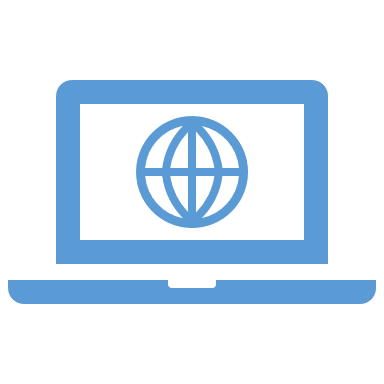 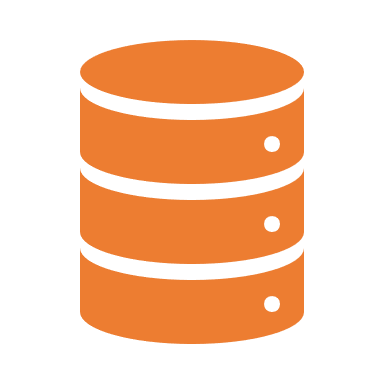 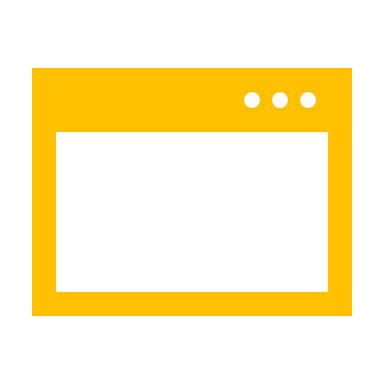 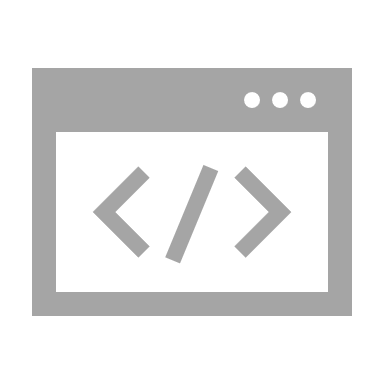 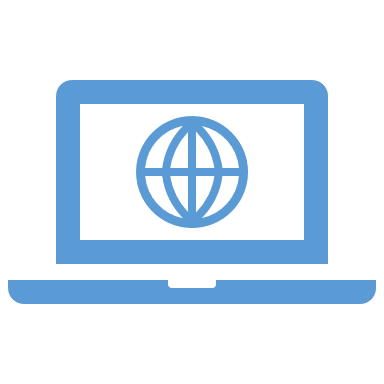 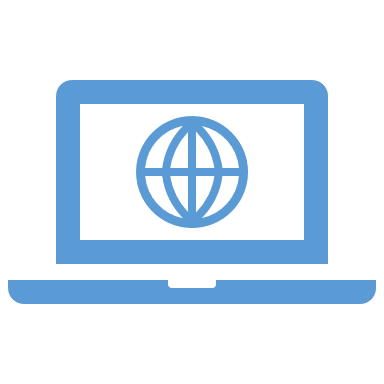 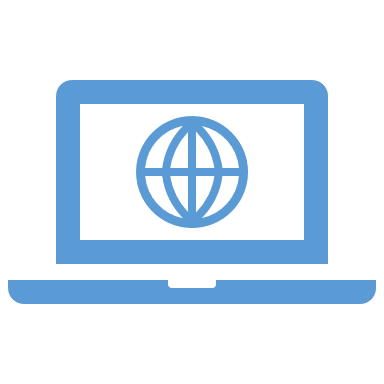 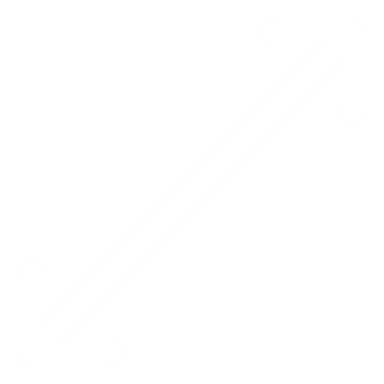 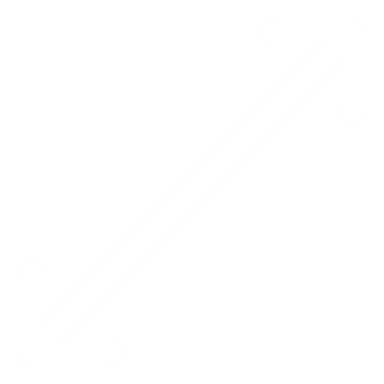 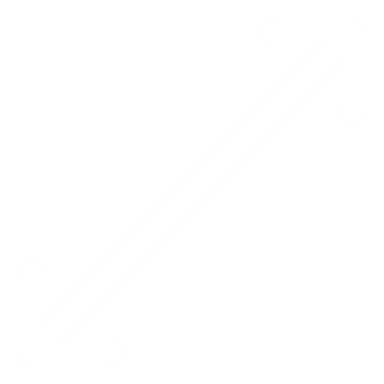 Database
Memorizzazione dati
Forms
Backend
Calcolo dati statistici
Elaborazione query
Frontend
Ordinamento dati
Creazione tabelle
FORM
Permettono:
Ricerca dei dati nel database
Scrittura guidata della query
Permettono un controllo maggiore sui dati immessi dall’utente
Difficoltà esecuzione dovute a:
Esecuzione query ed ordinamento dei dati
Quantità di dati da restituire
Grafici da costruire a run-time
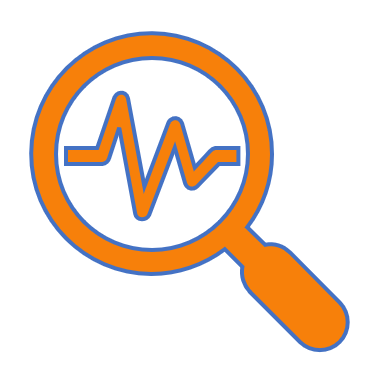 FORM
Riduzione latenza fra invio della ricercara restituzione dei dati
Separazione della preparazione dei dati della risposta:
Dati
Grafico
Miglioramento implementato mediante I threads
BENEFICI FORM
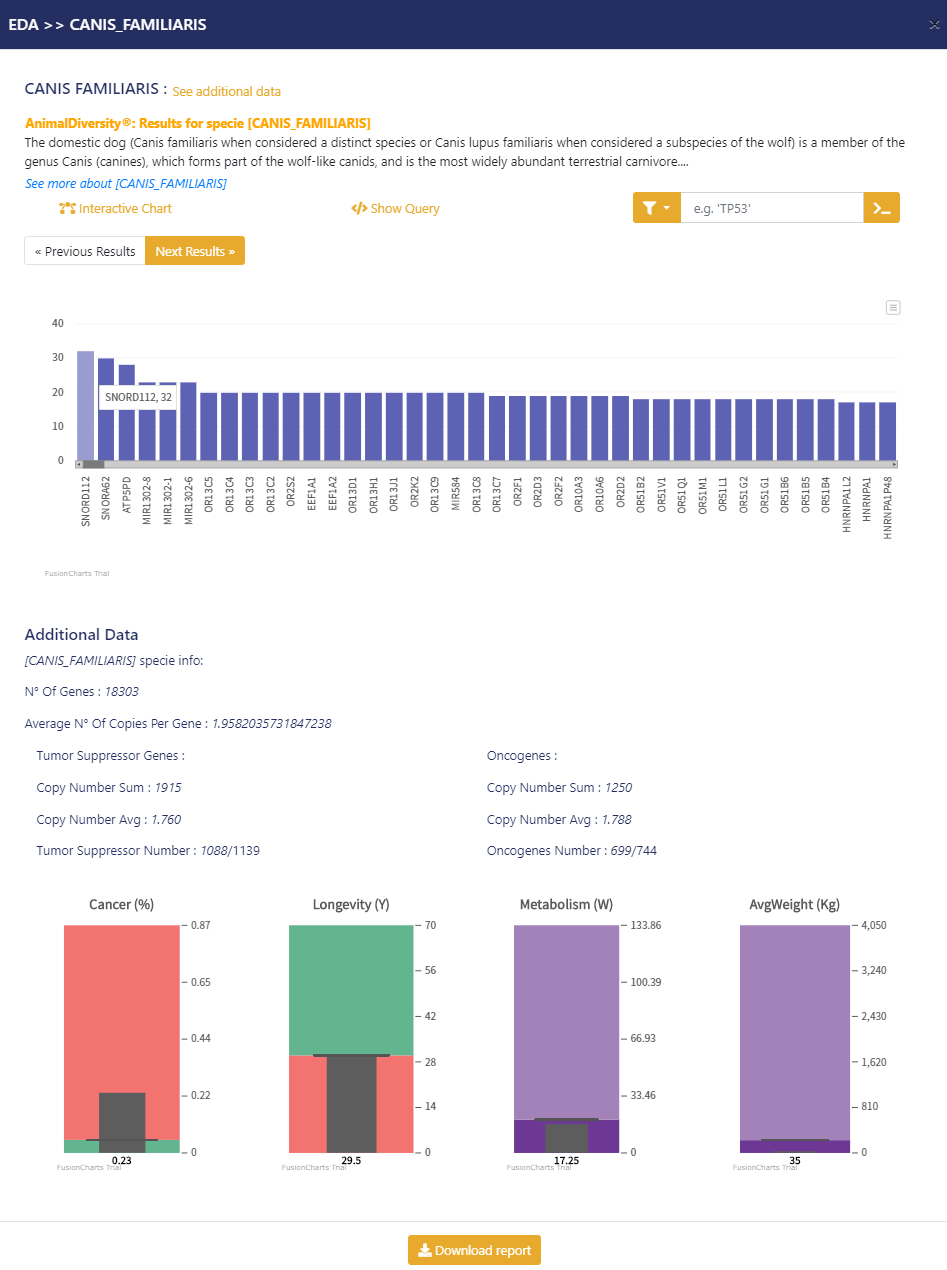 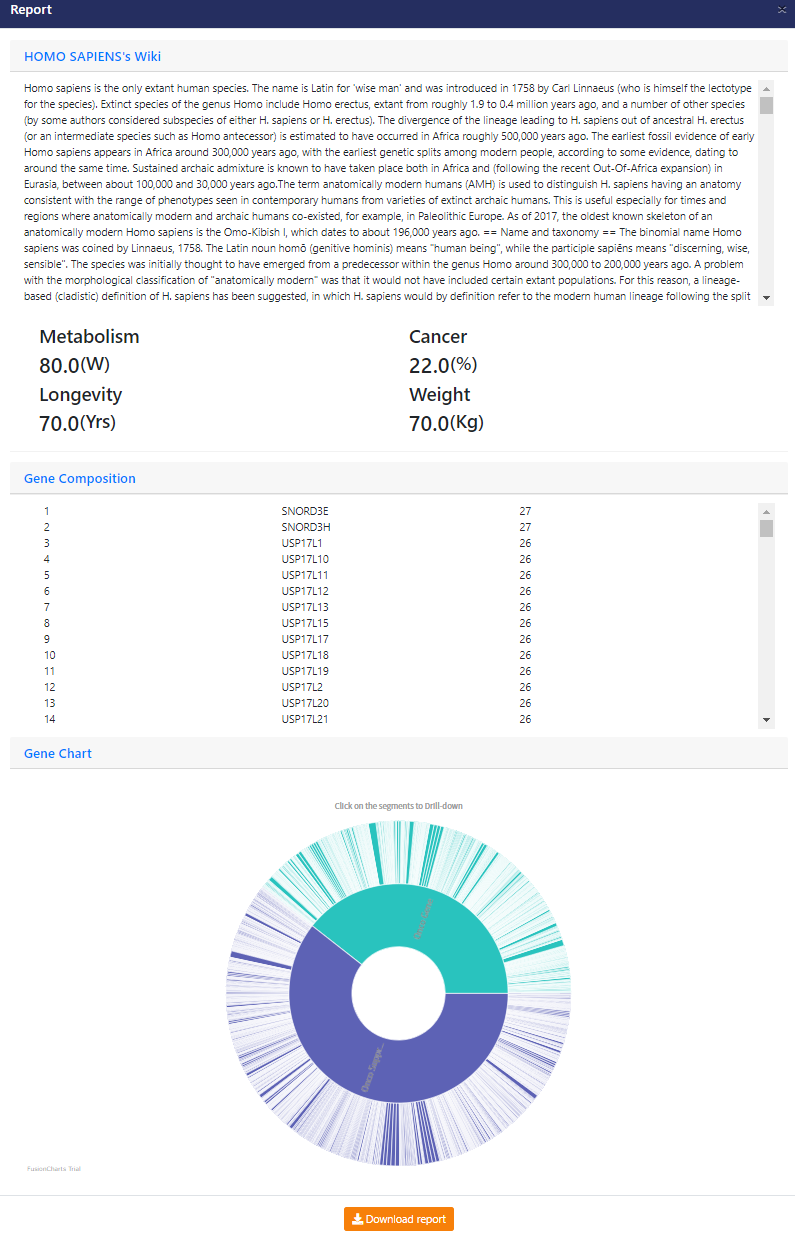 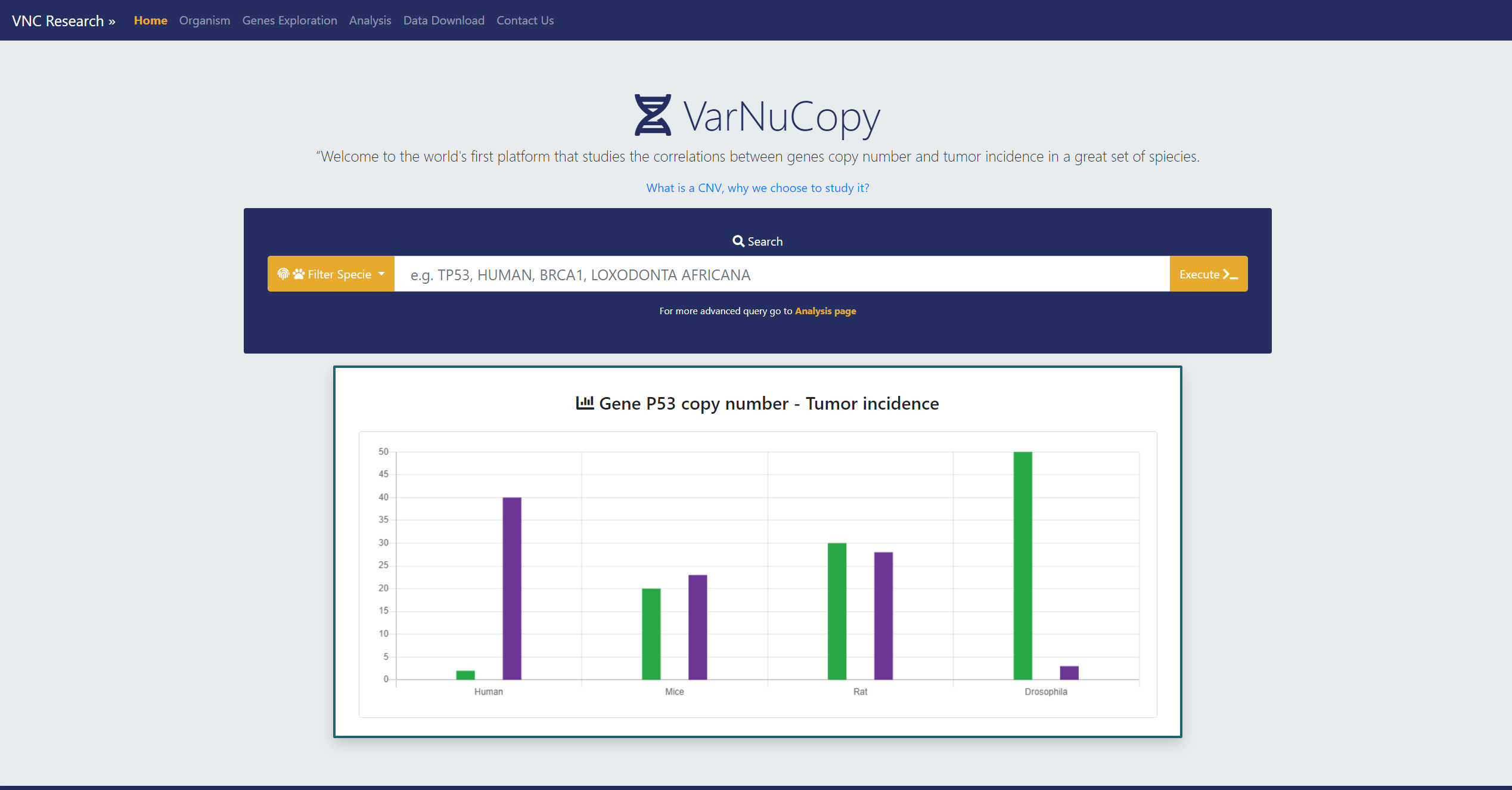 FORM
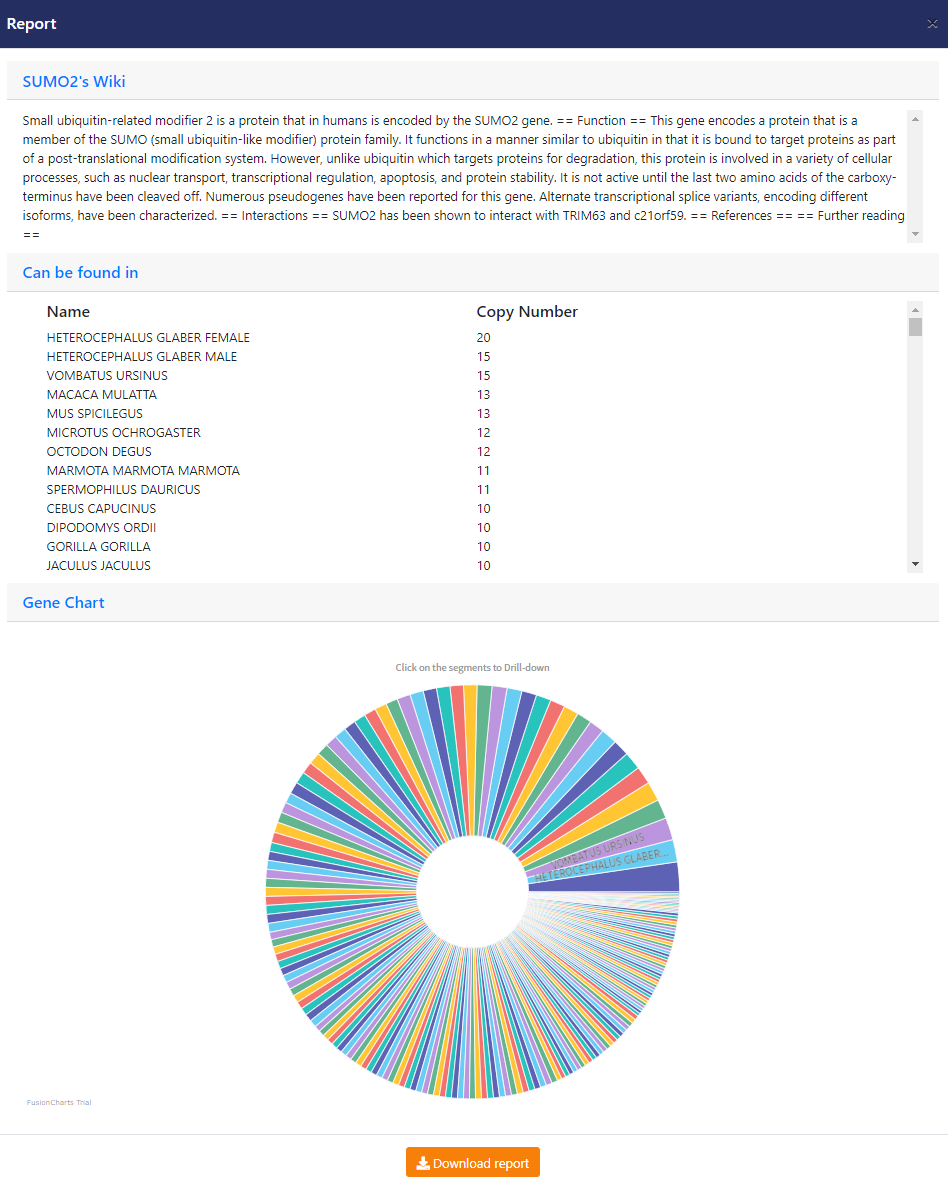 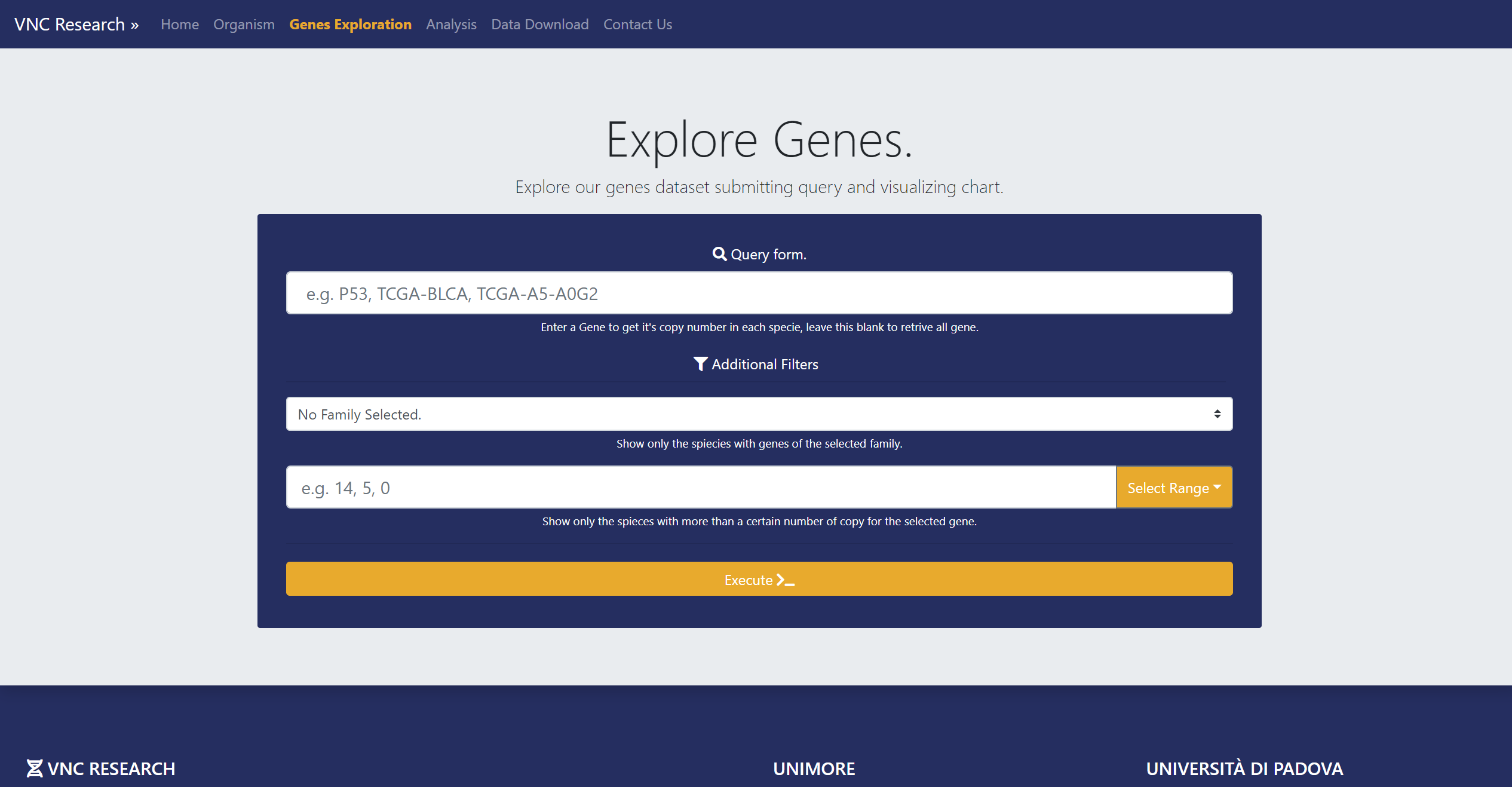 FULL TEXT SEARCH
SINTASSI
GRAFICI AD-HOC
Ricerca delle specie che contengono il gene TP53:

show:(specie_name, gene_name, copy_number_qta) filter:(gene_name=TP53)
Ricerca dei geni contenuti nella specie Homo Sapiens:

show:(specie_name, gene_name, copy_number_qta) filter:(specie_name=HOMO SAPIENS)
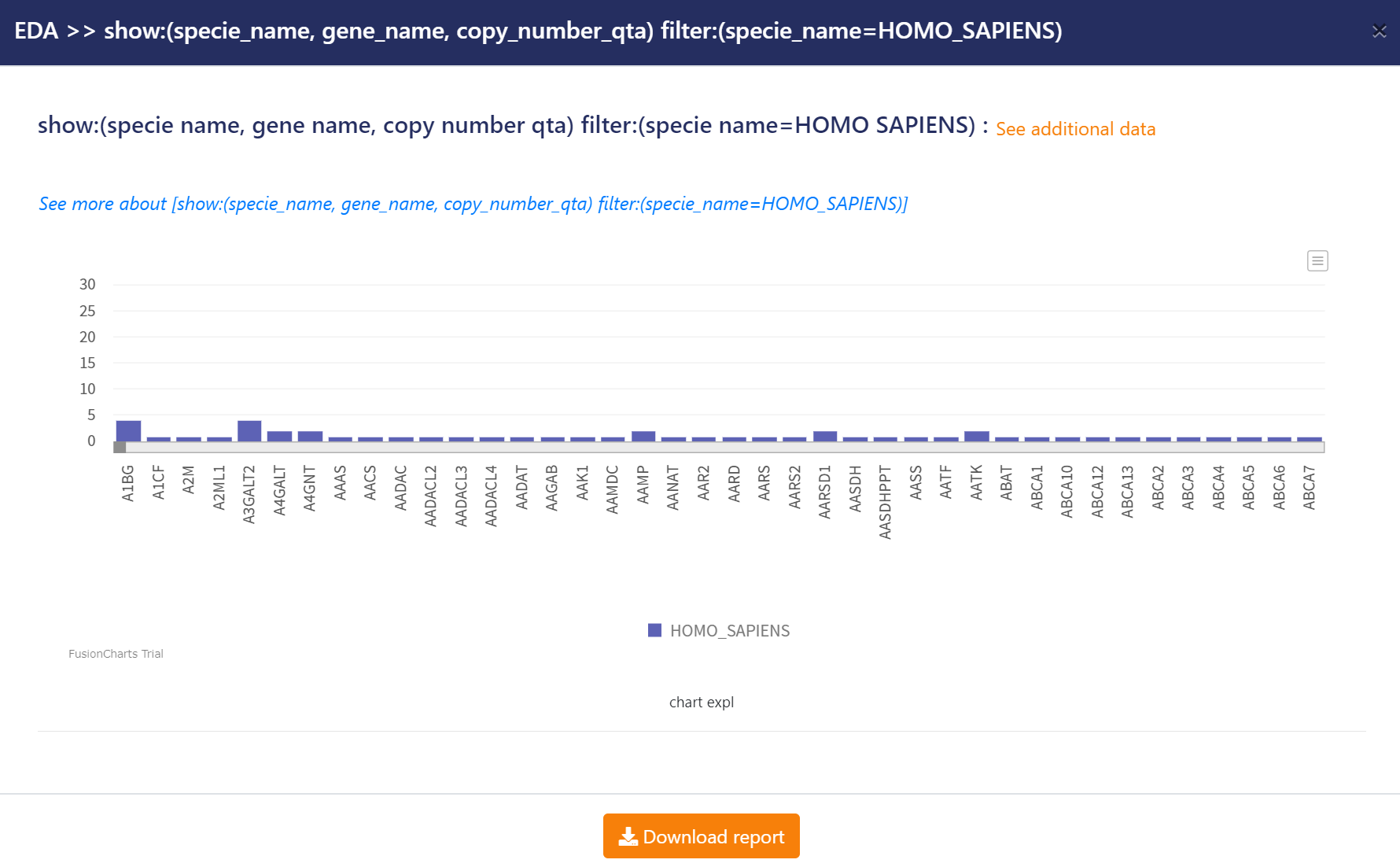 CACHE
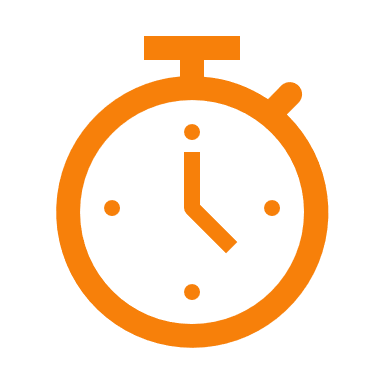 Necessità di minore latenza fra domanda e risposta
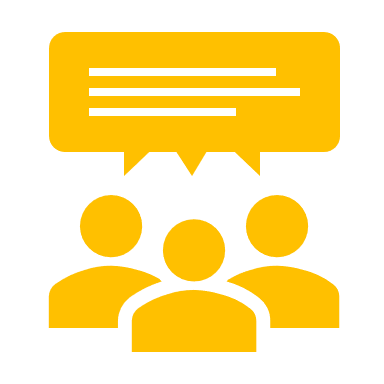 Evitare il ricalcolo di query comuni
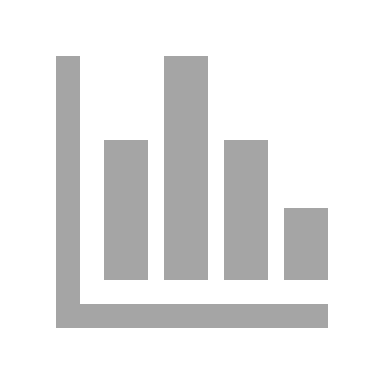 Possibilità di restituire dati statistici
Cache
File contenenti:
Dataframe di dati
Campi tipizzati
Predisposti alla combinazione con i Dataframe degli altri file
Altamente modulare
Funzioni per calcoli statistici integrate
BENEFICI CACHE
RISULTATI
CONCLUSIONI
GRAZIE PER L’ATTENZIONE